KIMO konference
Seniorkonsulent, PhD, Marie Østergaard
Vi kan ikke gøre det alene!
0-10 pct.
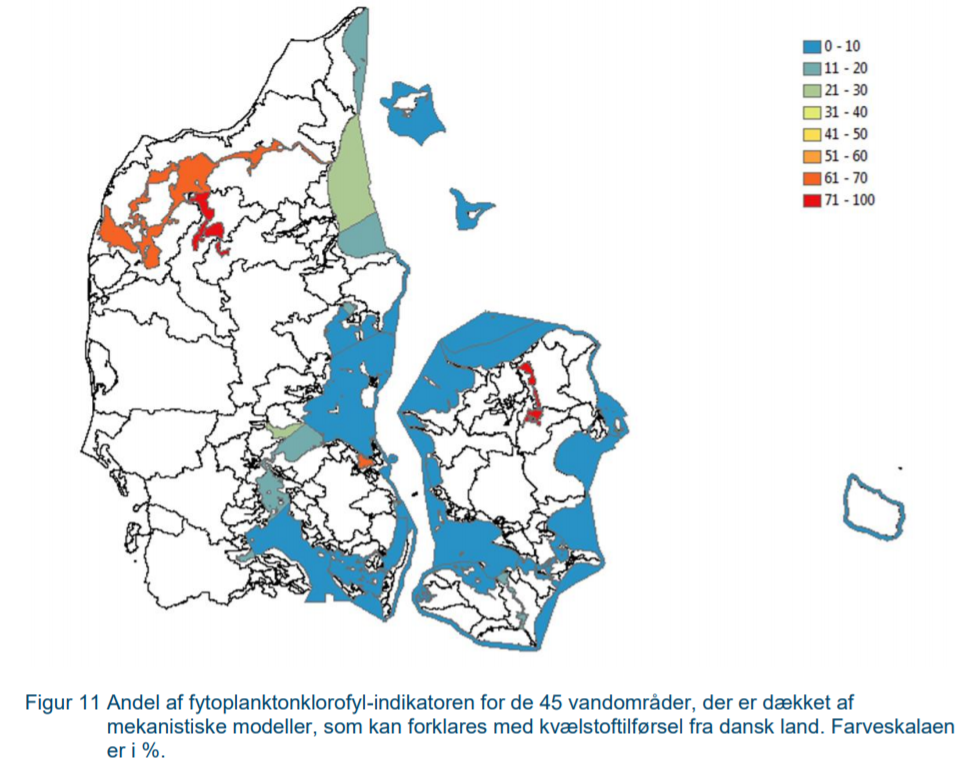 Internationalt samarbejde er altafgørende for den gode tilstand i havmiljøet
Eks. Smålandsfarvandet Syd, dansk andel:
Klorofyl 6,1 pct. 
Kd 1,7 pct.
71-100 pct.
DHI, 2015: Modeller for Danske Fjorde og Kystnære Havområder – del 2 Mekanistiske modeller og metode til bestemmelse af indsatsbehov
Tiltag for at mindske udledningen af næringsstoffer fra landbrug
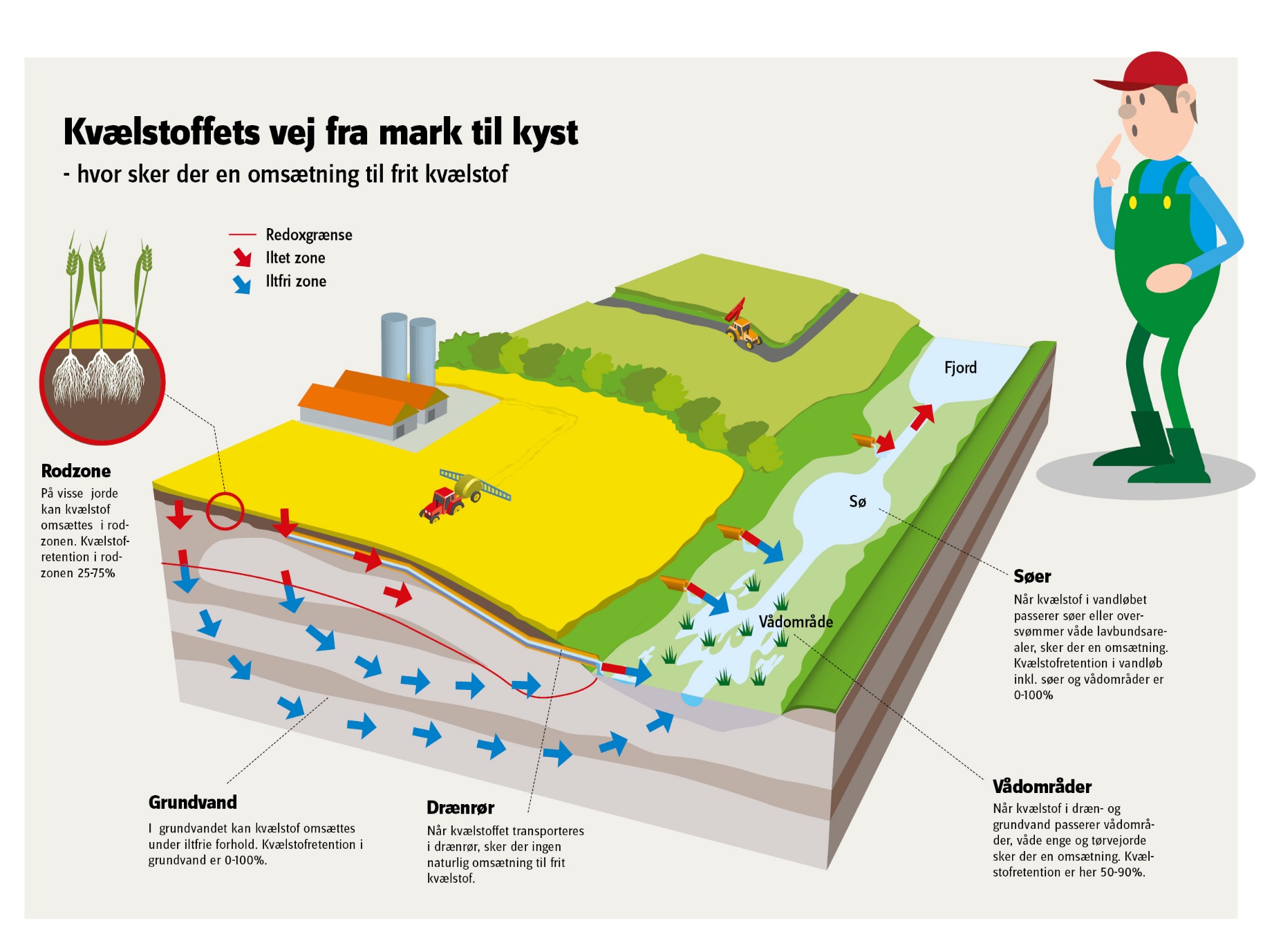 På marken (årligt):
Efterafgrøder
Præcisionsgødskning
Uden for marken (permanent):
Minivådområder
Vådområder
Afbrudte dræn
Udtagning af lavbundsjord (klima- men også kvælstofeffekt)
Skovrejsning
Marint
Muslingeopdræt
Kvælstof til havet
Stabile udledningstal fra ca. 2010 og frem.
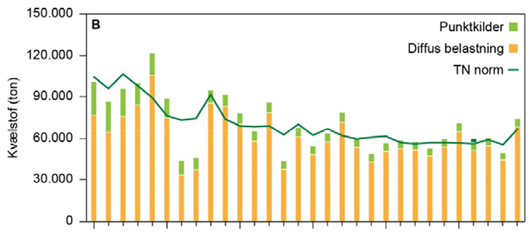 Nyeste NOVANA-tal, fra:
Vandløb 2019 – Kemisk vandkvalitet og stoftransport
AU, 2021
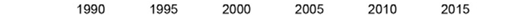 Kvæstofreduktioner løser ikke problemet alene
Reduktion i N-udledning har kun givet minimal forbedring af vandets klarhed ved åbne kyster.
Ingen forbedring i fjorde.
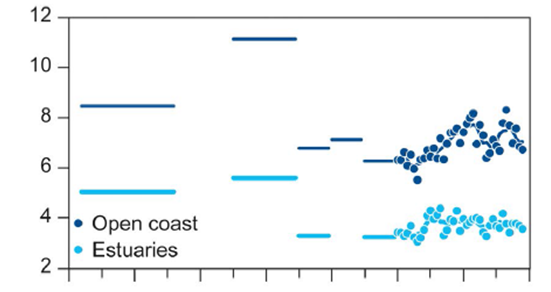 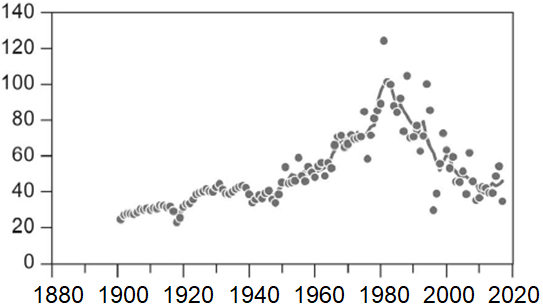 Secchi disk dybde (meter)
Kvælstofudledning (1000 tons)
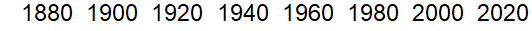 Krause-Jensen, D., Duarte. C.M., Sand-Jensen, K., Carstensen, J., 2021. Century-long records reveal shifting challenges to seagrass recovery. Global change Biology 27(3) . DOI: 10.1111/gcb.15440
Det handler ikke kun om næringsstoffer
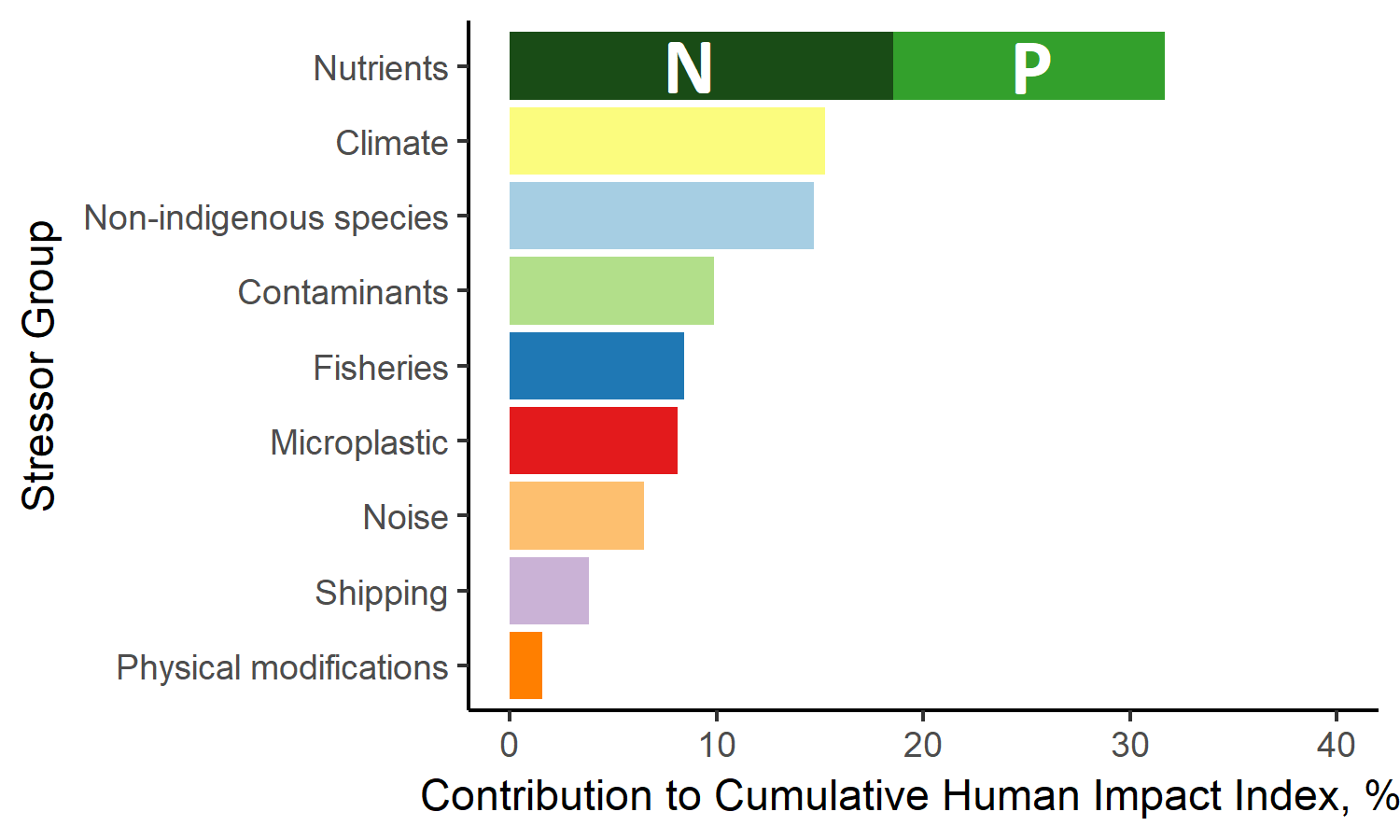 En undersøgelse af samtlige presfaktorers påvirkning af det samlede havmiljø i Danmark


Niva Dk 2017: Under the surface: A gradient study of human impacts in Danish marine waters
Lokale initiativer
Sund Vejle Fjord: 2020-2024
Kommune, SDU, interessenter, nabokommuner, gymnasie m.fl.
Indsamle viden
Muslinger dyrkes, ålegræs udplantes, stenrev genskabes, krabber opfiskes
Formidling og lokal involvering
Als Stenrev
Landbrug, kommune, dykkere, fiskere
19 stenrev etableret, gennem små ti år
Dokumenteret forbedring i fiskebestand og planteliv
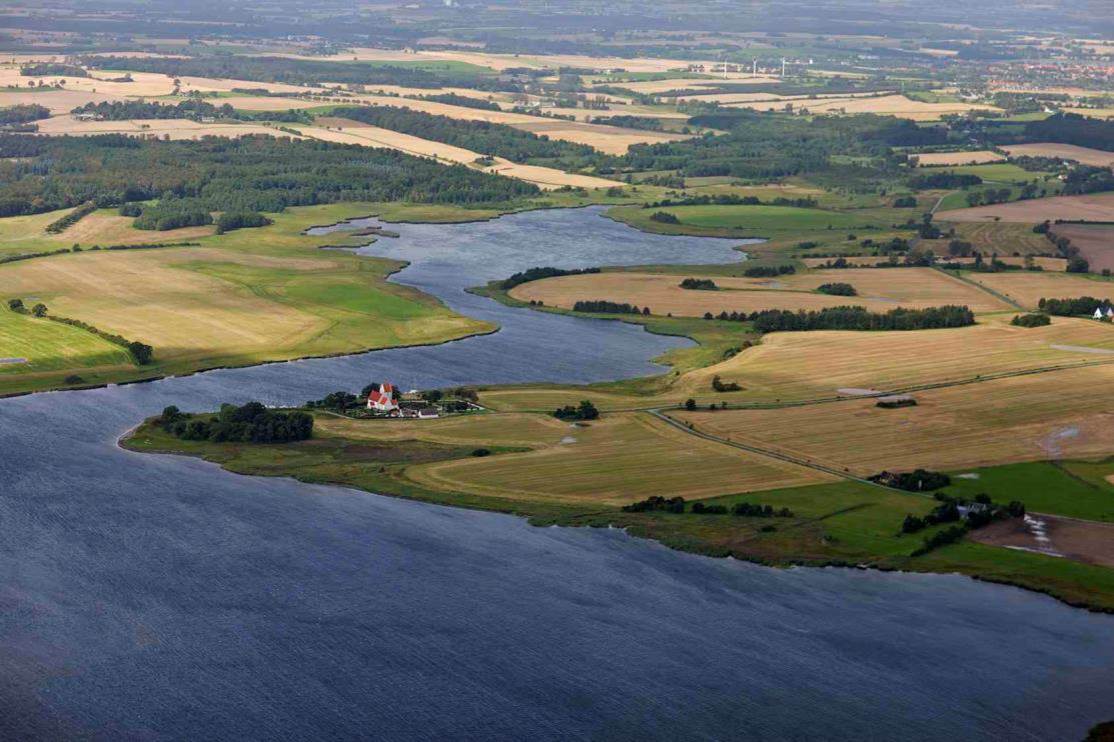 Odense Fjord samarbejde
Landbrug, DN, Odense Havn, Odense Kommune, Vandcenter Syd, Odense renovation, SDU
Samarbejde om afklaring af udfordringer – dernæst samarbejde om løsninger
Lokal involvering – kæmpe engagement!
Lokale møder om vandområder – starten på projekter
Lokale fjordanalyser udarbejdes
Interessenter samarbejder om indsatser: Hvad gavner miljøet mest? Hvad kan lade sig gøre?
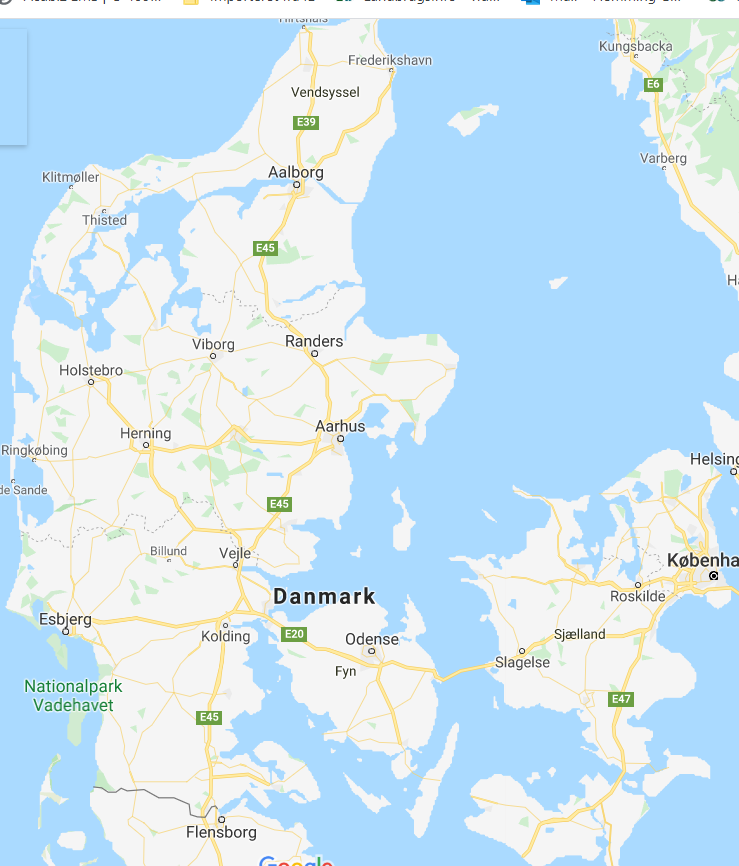 1 pilot. Testing
Catchment officers
2016/2017
2 pilot. Skive Fjord
2018
12 pilot. Limfjorden, 2021
6 pilot. Mariager Fjord
2020
11 pilot. Nissum Fjord, 2021
3 pilot. Ringkøbing  Fjord
2019
5 pilot. Hjarbæk Fjord
2020
8 pilot. Horsens Fjord
2021
9 pilot. Vejle Fjord
2021
10 pilot. Kolding Fjord, 2021
9 pilot. Haderslev Fjord, 2021
4 pilot. Karrebæk Fjord
2019
13 pilot. Vadehavet, 2021
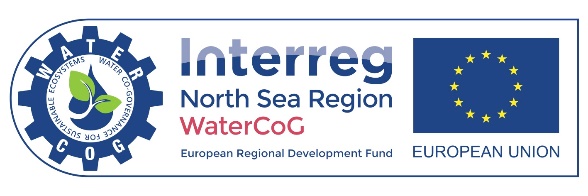 7 pilot. Odense Fjord
2020